КОНКУРС
 «ОСЕННЯЯ 
КОМПОЗИЦИЯ»
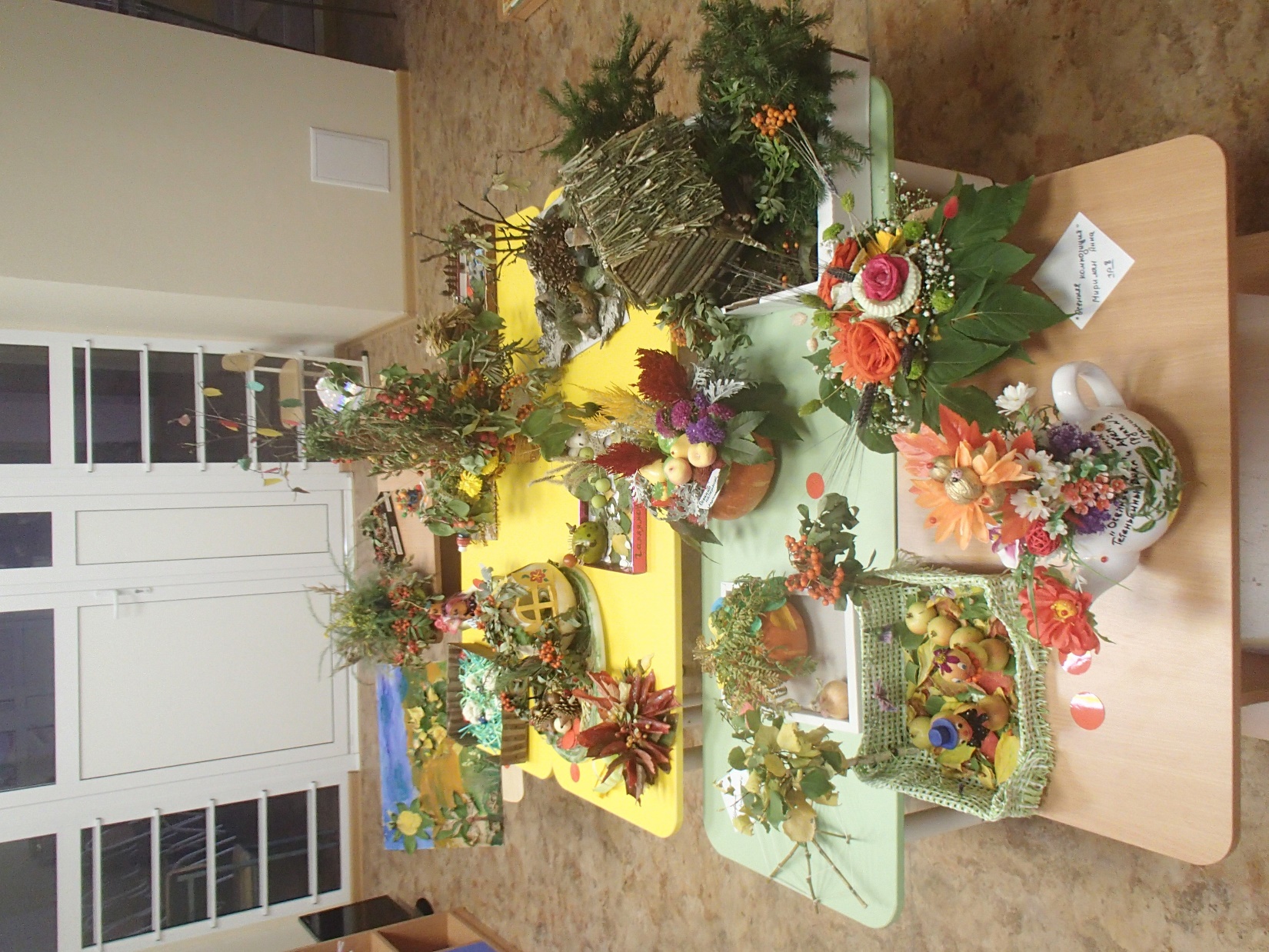 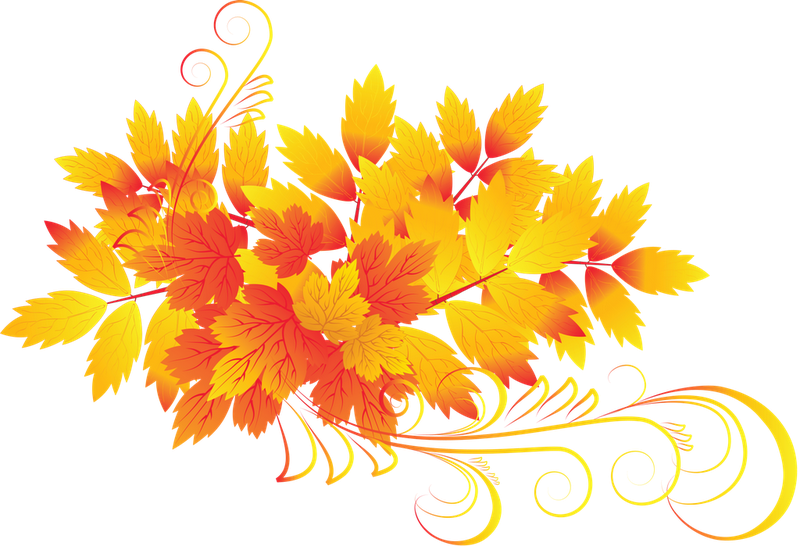 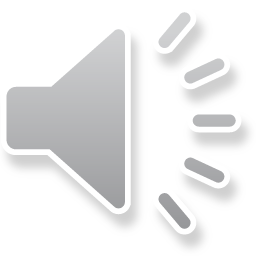 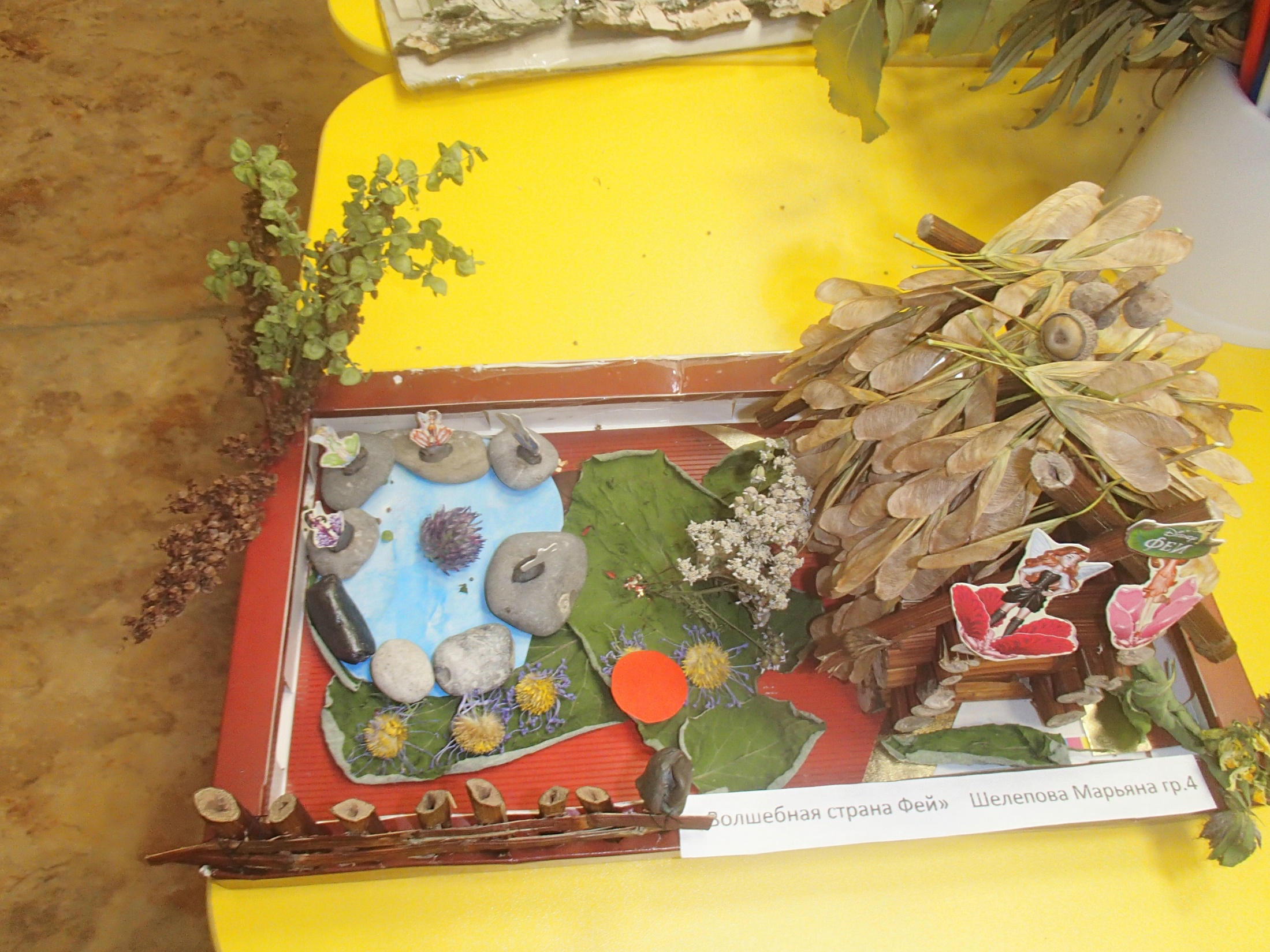 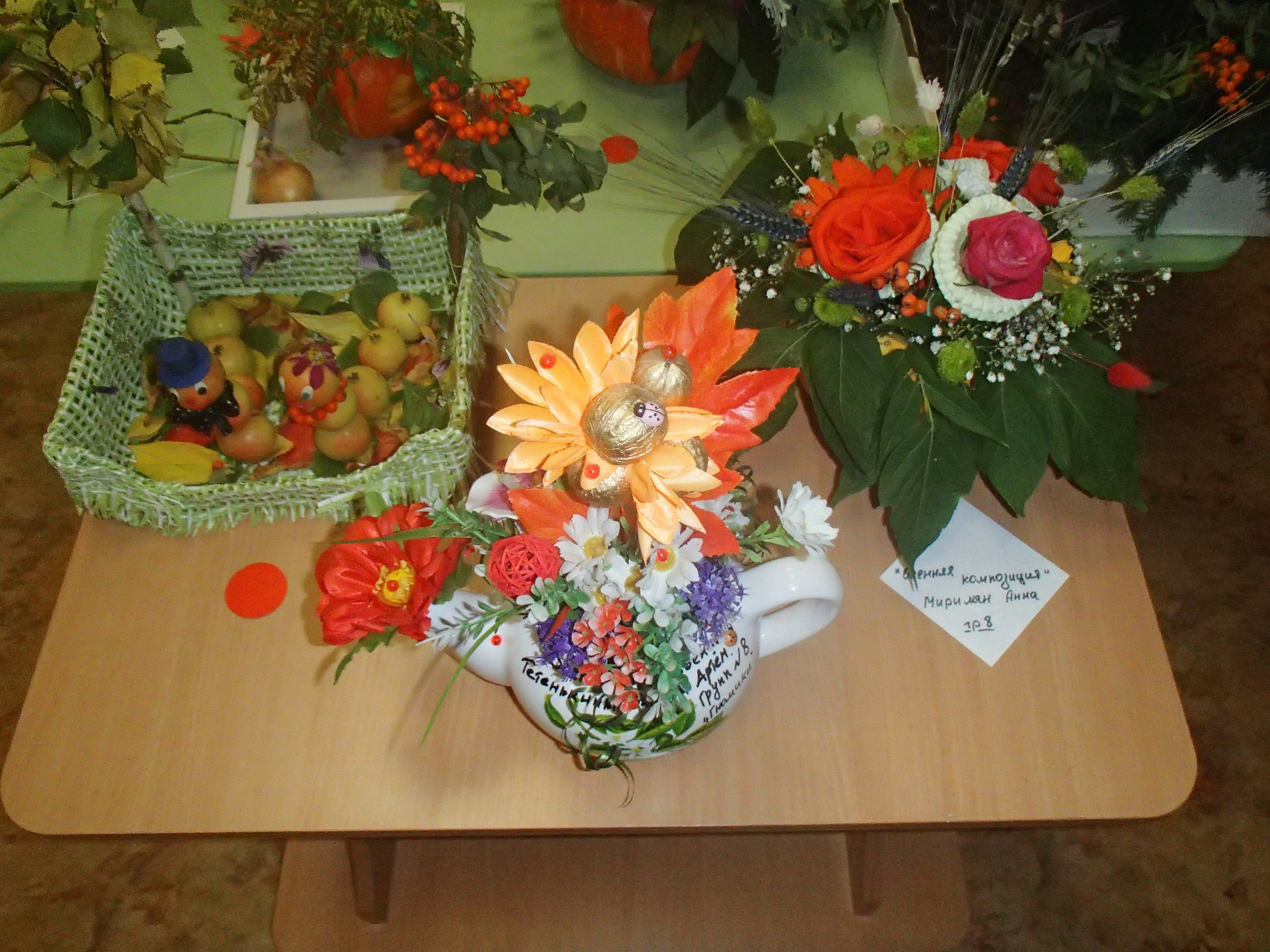 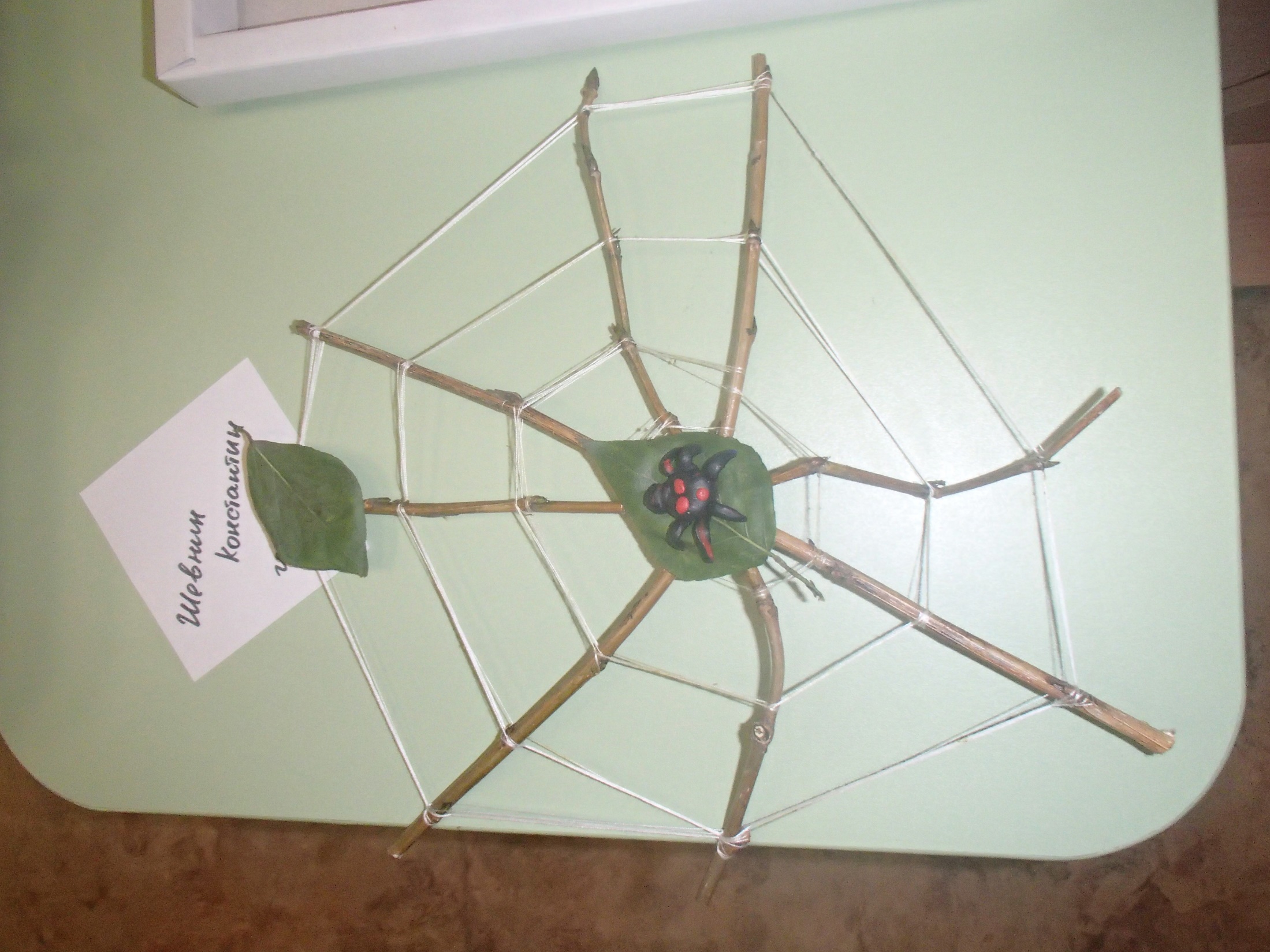 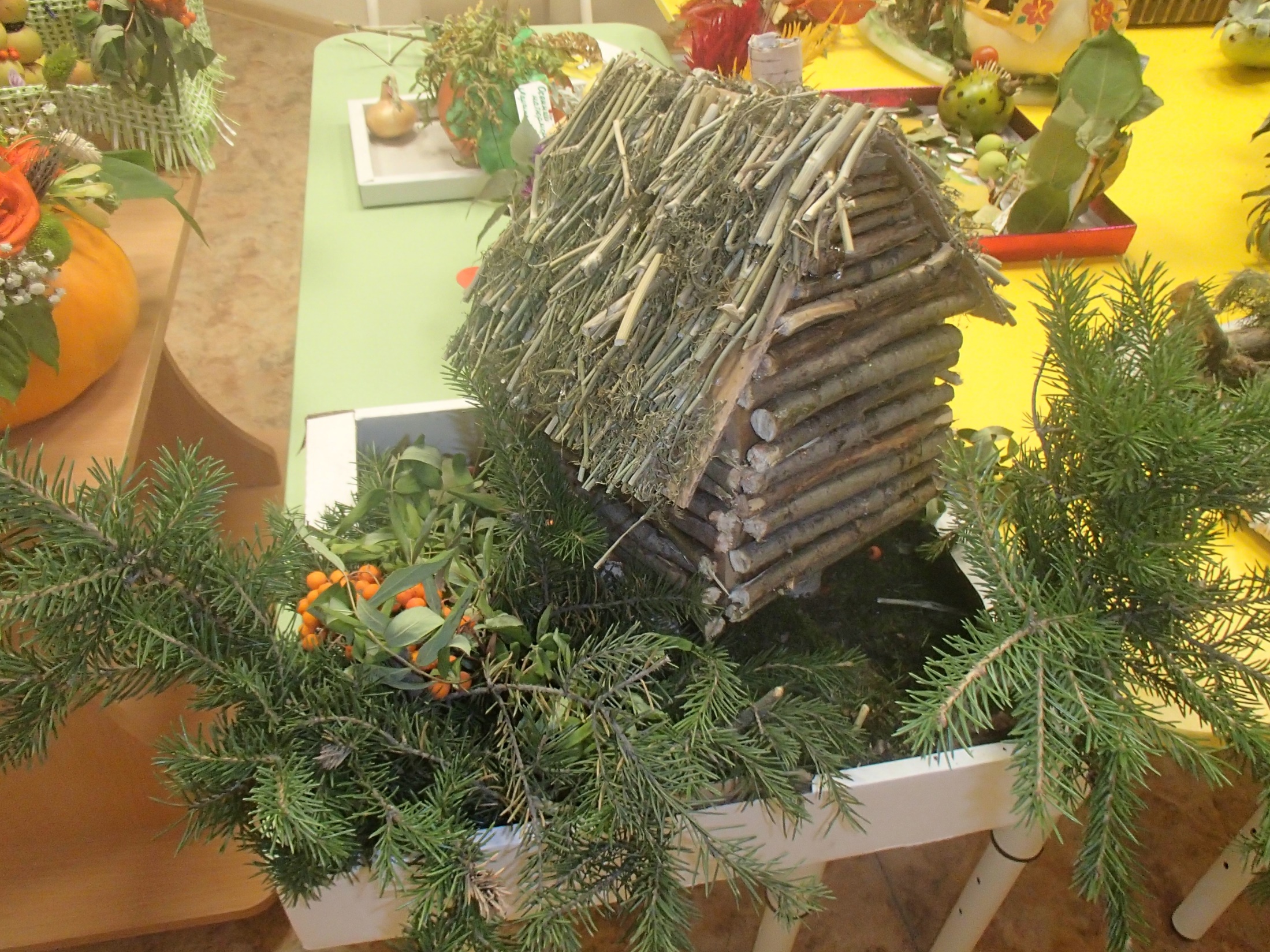 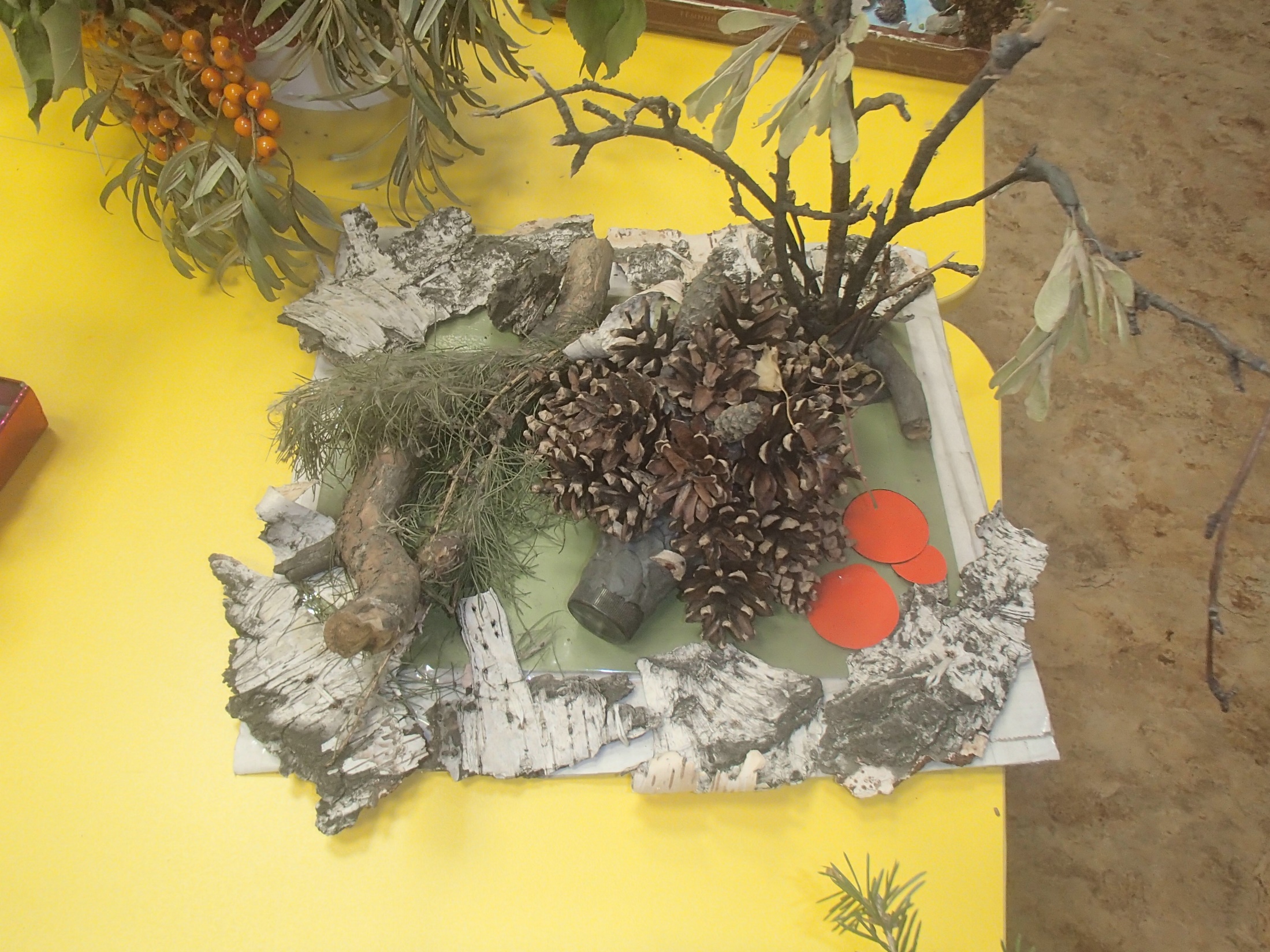 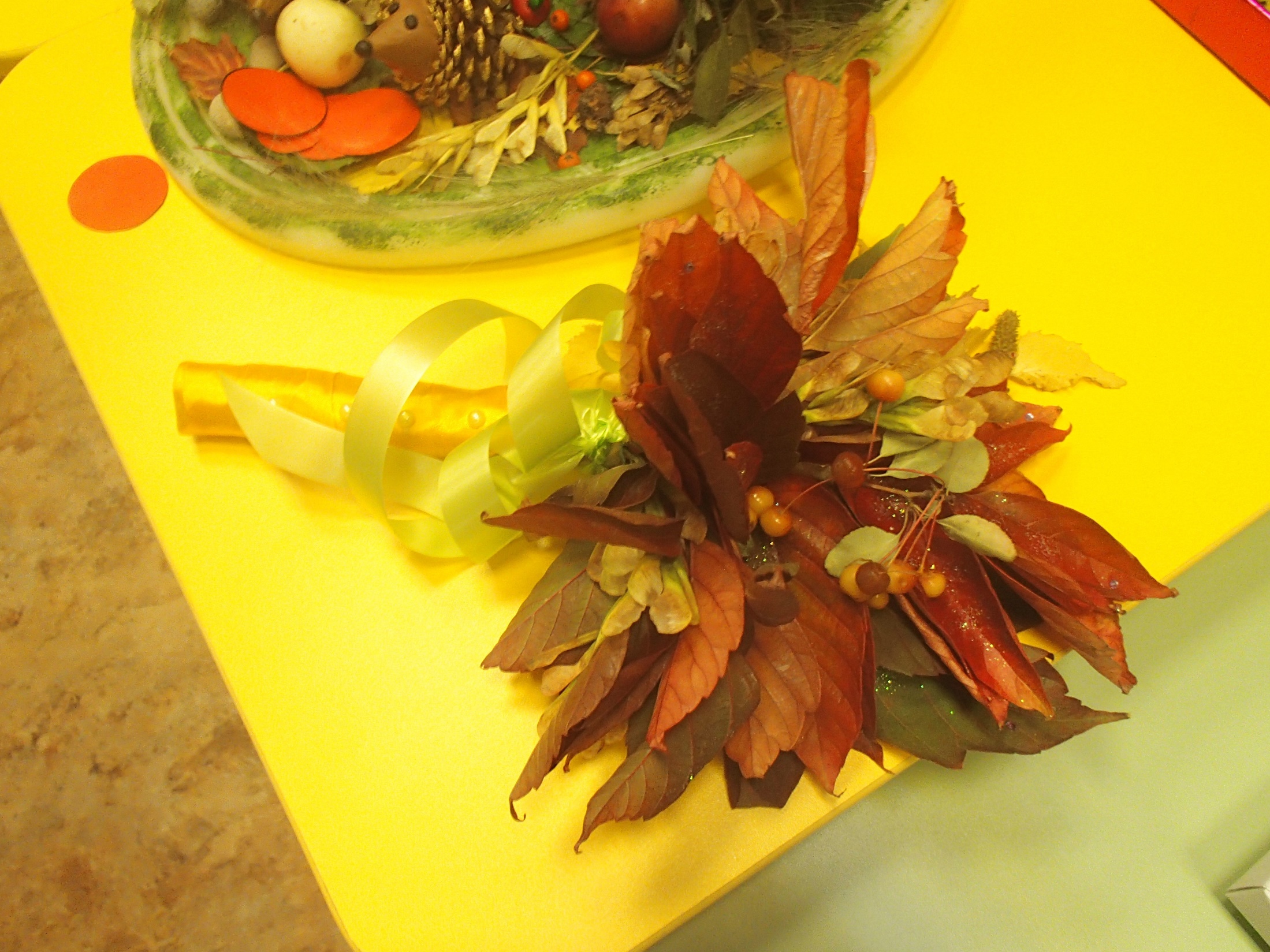 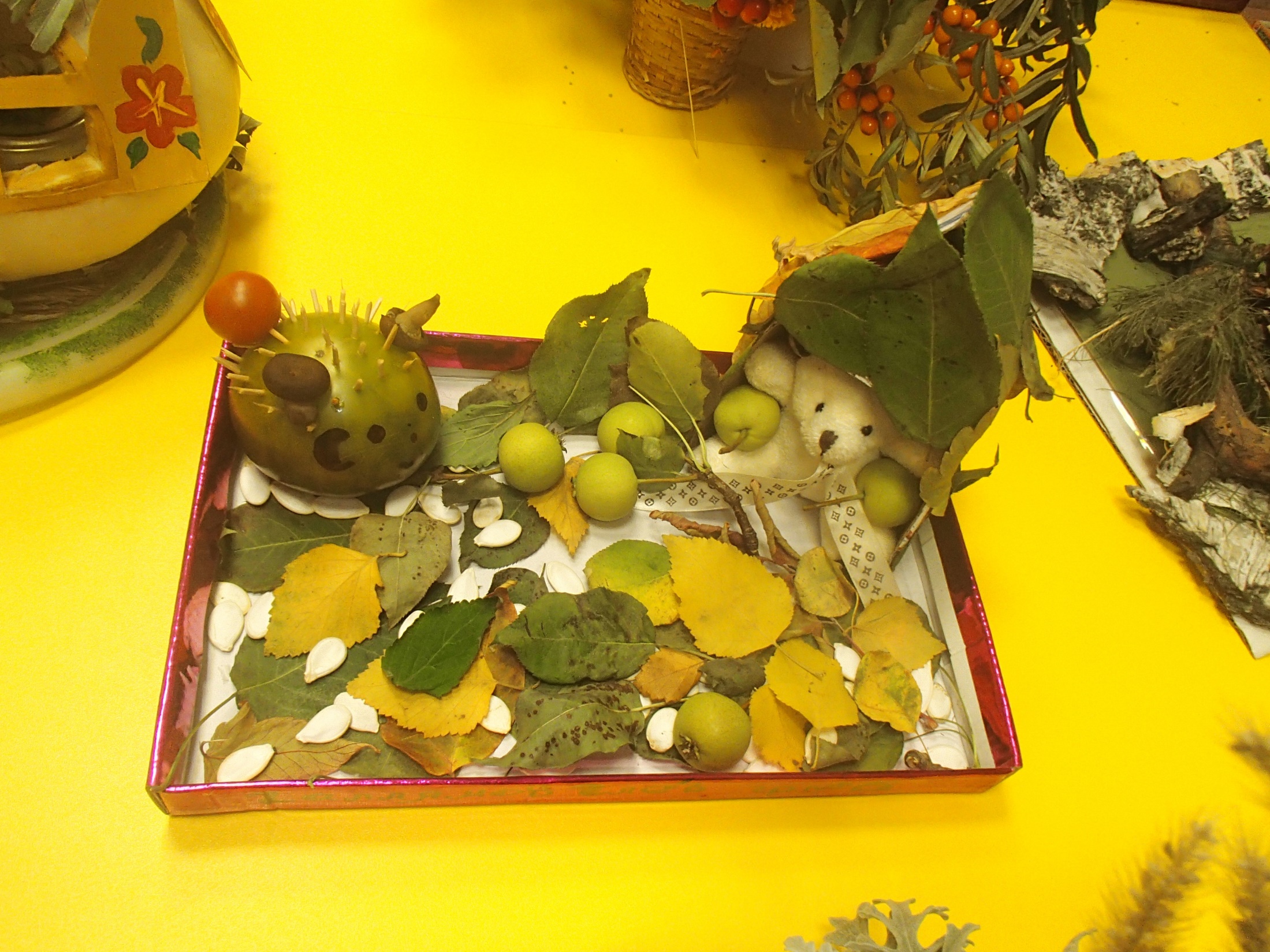 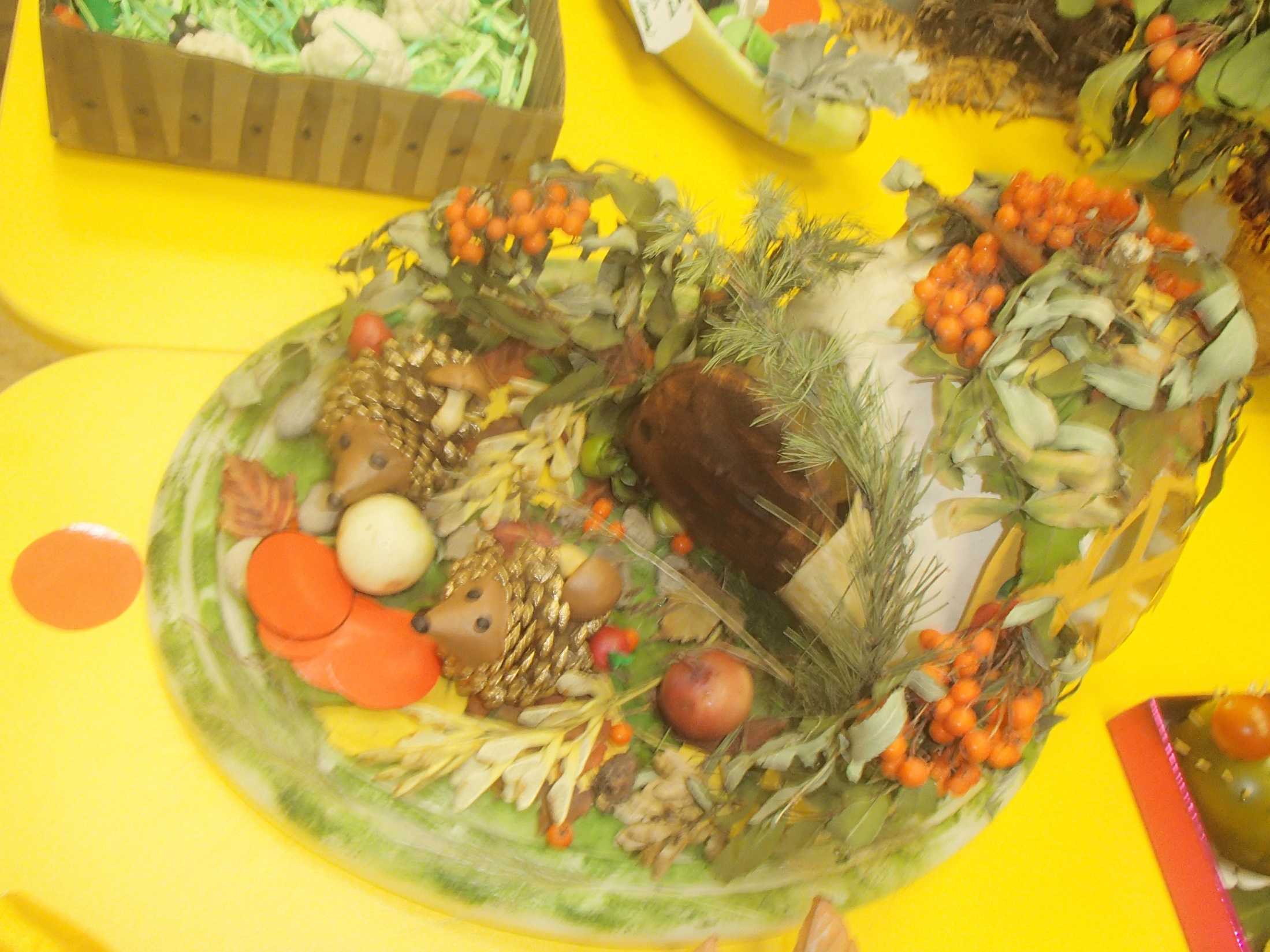 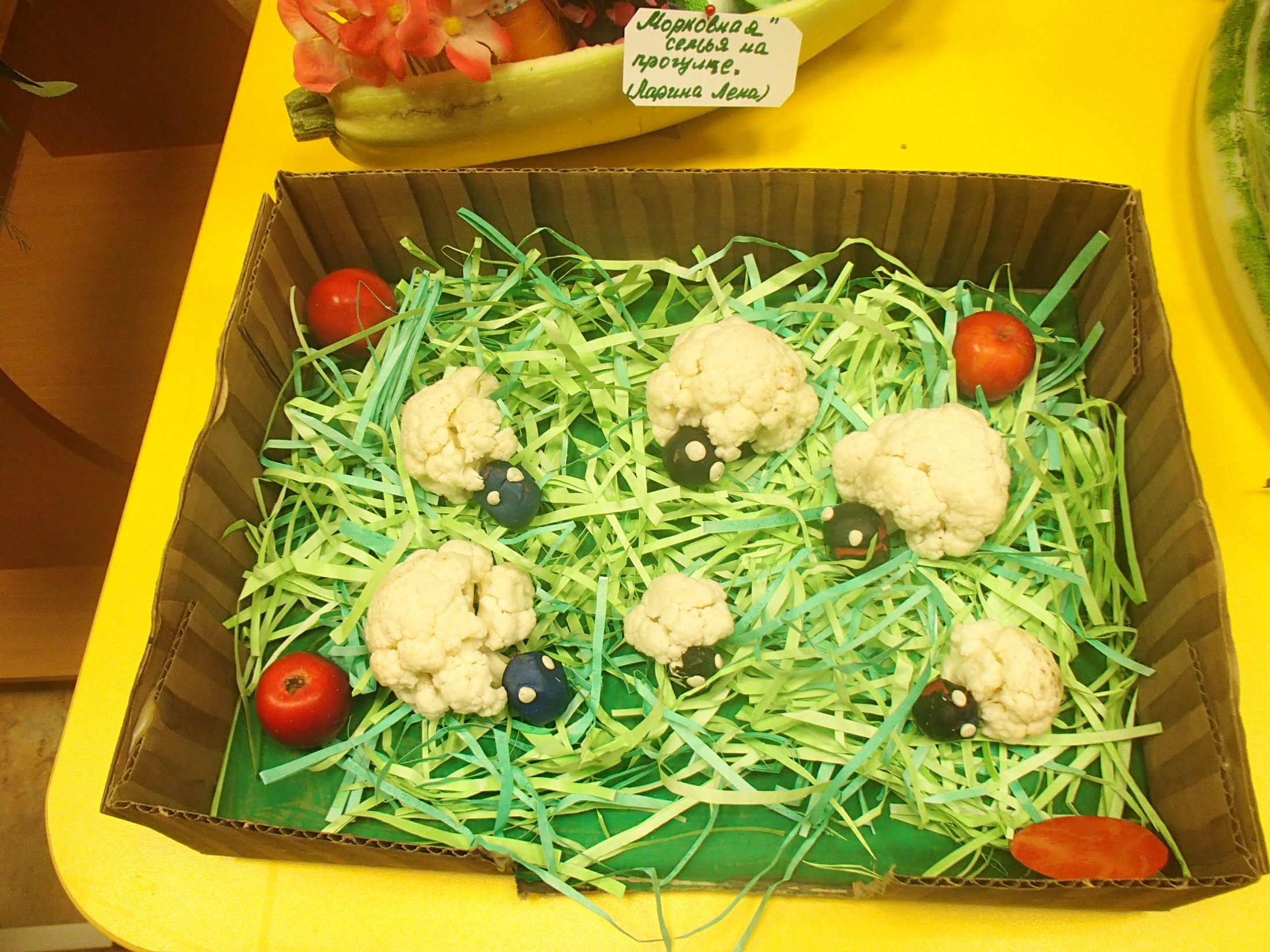 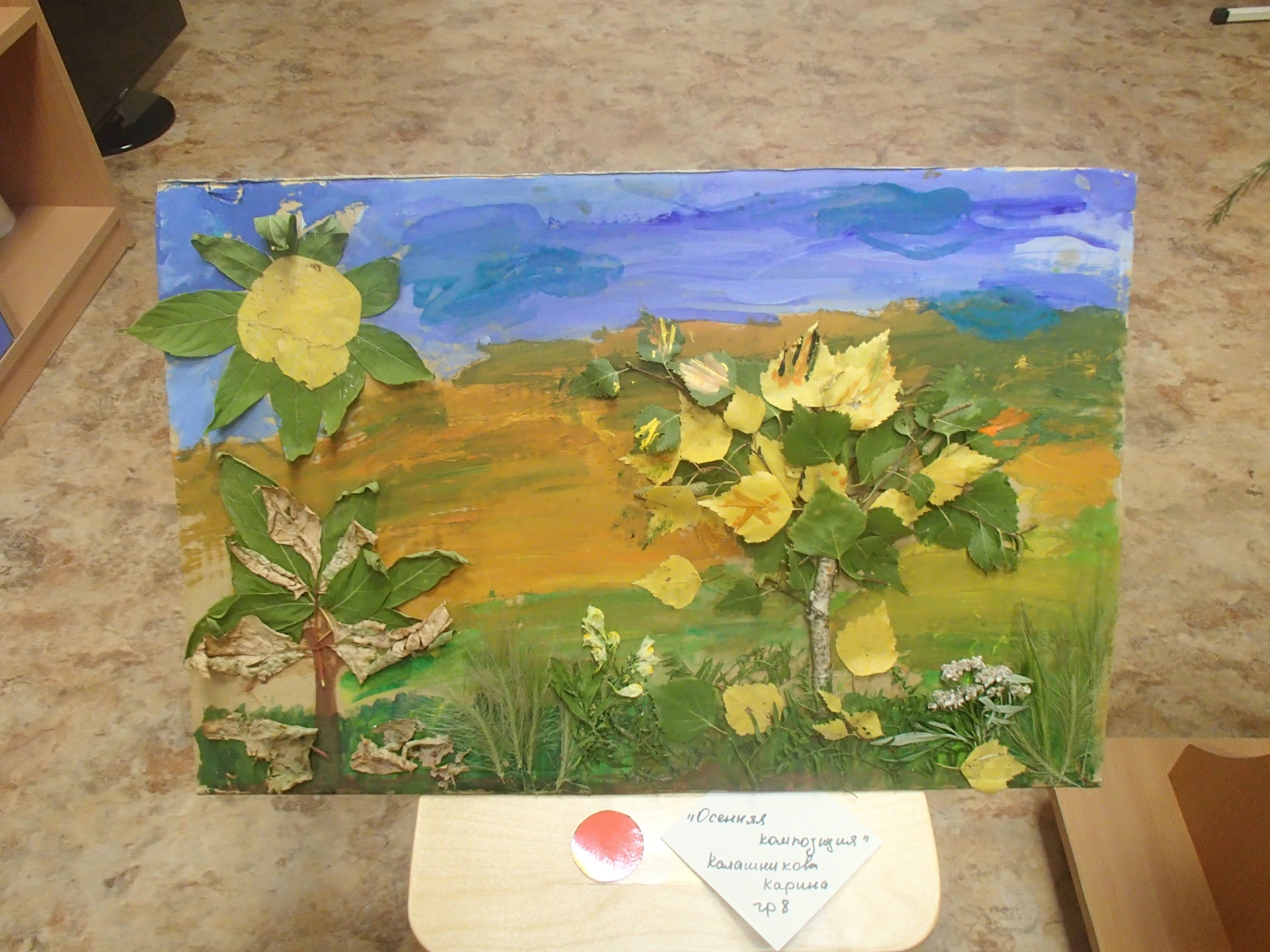 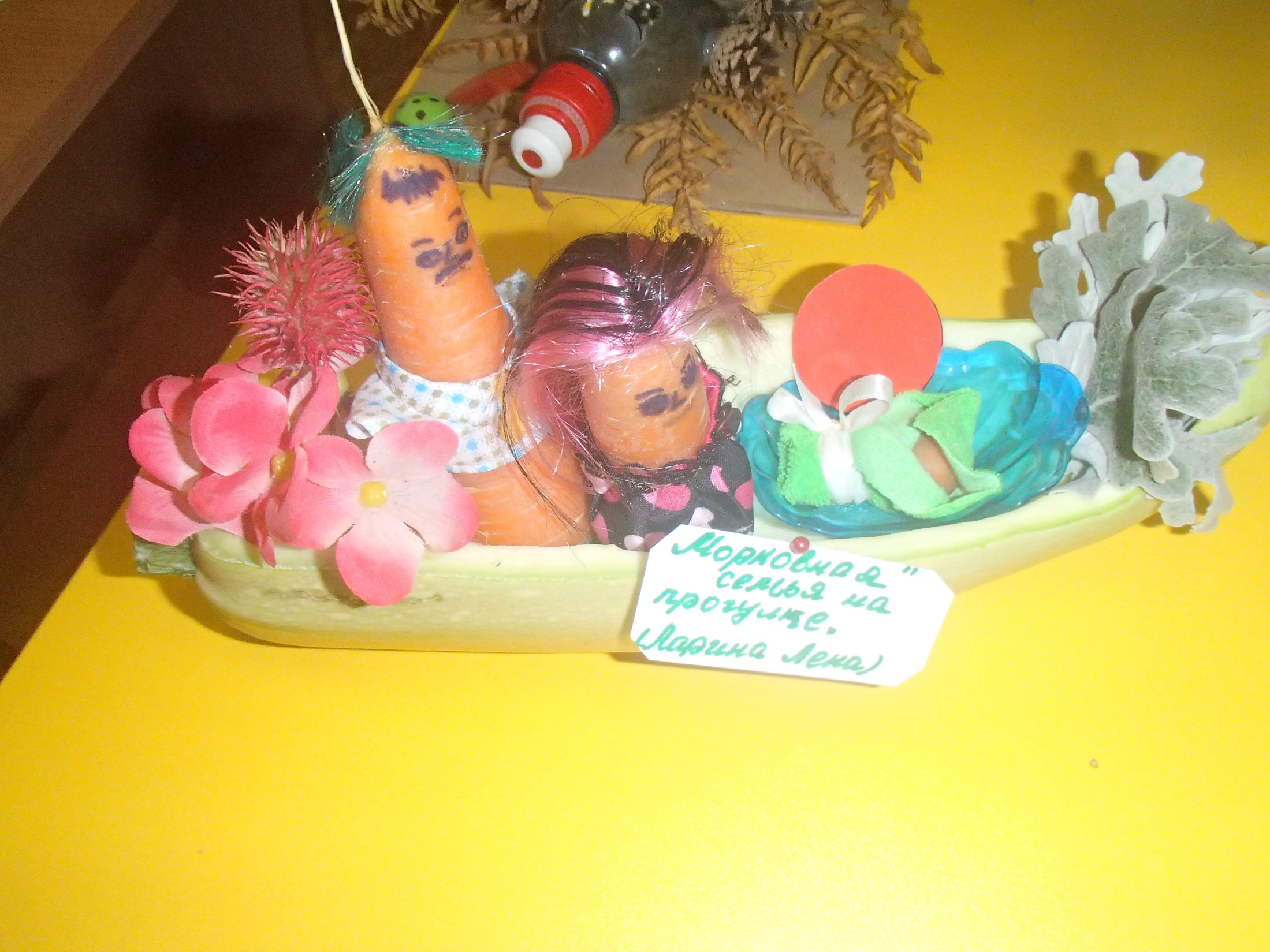 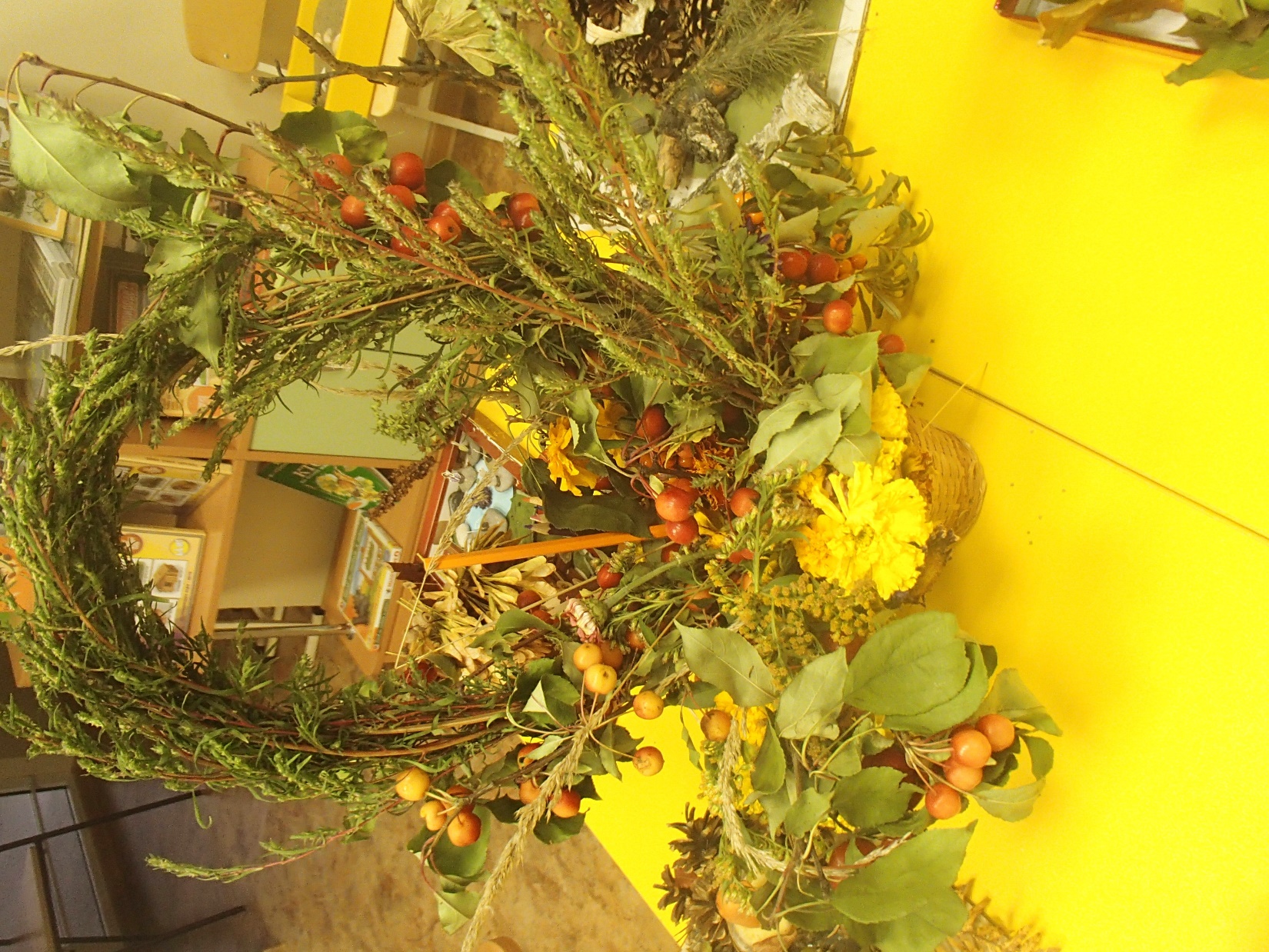 СПАСИБО 
ВСЕМ УЧАСТНИКАМ!
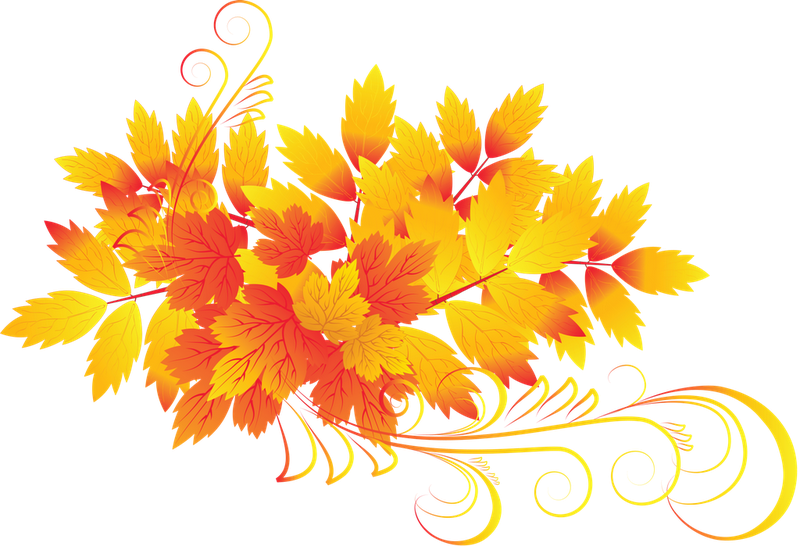